Основы программирования
Кириченко Анатолий Яковлевич 
(учитель физики и информатики, МБОУ СОШ № 3 станица Старощербиновская)
Основные понятия программирования
Данные – величины, обрабатываемые программой:
Константы – данные, которые зафиксированы в тексте программы и не изменяются в ходе её выполнения
Переменная – ячейка (или несколько ячеек) оперативной памяти, которой присваивается имя и содержание которой может изменяться в ходе выполнения программы
Массив – последовательность однотипных пронумерованных элементов, число которых фиксировано и которым присвоено одно имя
Типы переменных
Byte
целые числа от 0 до 255 (1байт)
 целые числа от -32768 до 32767           (2 байта)
целые числа от -2147483648 до 2147483647 (4 байта)
вещественные числа
логическое значение true или false             (2 байта)
строка символов (1 байт на каждый         символ)
Integer
Longint
Real
Boolean
String
–  законченная фраза языка, определяющая некоторый этап обработки данных.
Присваивания    
		переменная := выражение
Вывода      write, writeln  
Ввода        read, readln
Оператор
Встроенные функции
X2
sqr(X)                   
sqrt(X)
Sin(X)
Cos(X)
Abs(X)
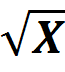 |X|
Программа на языке Pascal
Program <имя программы>;
<раздел описаний>
Begin
<раздел операторов>
end.
Константы, переменные и их типы.
Ввод, вывод, присвоение, условный оператор, циклы
Условный оператор
If <условие> then <оператор_1>
else <оператор_2>
If A>B then max := A
else max := B
If S=0 then write(‘Таких чисел нет’)
Else write(‘S=’, S)
Цикл с предусловием
Заголовок цикла
While <условие> do
Оператор; 


Пример:
While X <> Y do
X := sqr(X);
Тело цикла
Цикл со счетчиком
Заголовок цикла
for <счетчик> do
Оператор; 


Примеры:

for i := 1 to N do                  for i := 1 to 5 do
X := 2*X;                                 begin
                                                X := 2*X;
                                                Y := cos(X);
                                              end;
Тело цикла
Программа 1Большее из трех чисел
program BIT;
var A, B, С, Max : integer;
begin
  write(‘Введите три числа’);
  readln(A, B, C);
  if B > A max then max := B else max := A ;
  if C > max then max := C;
  write(‘Большее из трех чисел’, max)
end.
Программа 2Наибольший общий делитель (Алгоритм Евклида)
program NOD;
var X, Y : integer;
begin
  write(‘Введите два числа’);
  readln(X, Y);
  while X <> Y do
  if Y > X then Y := Y – X 
  else X := X - Y;
  write(‘Наибольший общий делитель = ’, X)
end.
задание
Внесите изменения в программу NOD для решения задачи:
Определить, являются ли заданные числа взаимно простыми (не имеют общих делителей, кроме 1)
Программа 3Високосный год
program what_year;
var N : integer;
begin
  write(‘Введите год’);
  readln(N);
  if N mod 400 = 0 then write (N, ‘- Високосный’) 
  else 
  if N mod 100 = 0 then write (N,‘- Не високосный’) 
  else
  if N mod 4 = 0 then write (N,‘- Високосный’) ;
  else write (N,‘- Не високосный’); 
end.
Задание
Составить программу, определяющую количество цифр в числе.
N – заданное число
К – количество цифр в числе
Программа «Корни квадратного уравнения»
program x1-x2;
var a,b,c,d,x1,x2 : real;
begin
  write(‘Введите коэффициенты’);
  readln(a,b,c);
d := sqr(b)-4*a*с;
  if d < 0 then write (‘Корней нет’) 
  else 
  if d= 0 then 
  begin
    x1 := -b/2*a; 
    write (‘x1=‘, x1);
  end;
  else
  x1 := (-b – sqrt(d))/2*a;
  x2 := (-b + sqrt(d))/2*a;
  writeln (‘x1=‘, x1);
  writeln (‘x2=‘, x2);
end.
Задание на дом
Составить программу, которая по введенным  оценкам за 4 экзамена  выводит средний балл и сообщение: отлично, хорошо, удовлетворительно или плохо.